Co-intervention en continuité pédagogique : écriture longue et réalisation d’objet livre
Pascaline prekesztics - Rendez vous Interlignes - 6 mai 2021 -
sommaire
Contexte de départ
Caractéristique technique
Déroulement : un projet en 5 étapes
Bilan : avantages, inconvénients, avis, projection
contexte de départ
UN CONSTAT :  un essoufflement de la motivation et du travail des élèves > comment les motiver à nouveau et maintenir un lien avec l’école ?
UNE VOLONTÉ : de s’emparer de la continuité pédagogique et maintenir un lien social par une activité ludique et pédagogique
UN BESOIN : travailler autrement dans un contexte inédit pour valider des compétences
UN DÉFI : pérenniser le travail en co-intervention en lien avec le CAP AEPE (accompagnement éducatif Petite Enfance).  Travailler à 2 enseignantes avec une classe de CAP sur un projet en total distanciel
DES OUTILS : classe virtuelle du CNED, messagerie ENT et mails, WhatsApp, téléphone.
		   une trouvaille sur le site académique : une séquence 
« tous porteurs d’histoires : un projet pour peupler nos élèves d’histoires en cette période de confinement  »
 (https://lettres.ac-versailles.fr/spip.php?article1582)
2 enseignantes prêtes à relever le défi ! 

Quoi de mieux que de faire rédiger des histoires aux élèves, même à distance, dans l’esprit de l’activité initiale ? 

Quoi de mieux pour faire travailler des compétences à la fois linguistiques et professionnelles ? 

Quoi de mieux pour maintenir un lien social créatif ?

Objectifs et les enjeux : 

Pratiquer la différenciation pédagogique : prendre en compte tous les élèves, y compris ceux qui ne parlent pas le français à la maison, envisager des supports et une démarche de travail qui soient les moins inégalitaires possibles 

Tenir compte des difficultés d’accès aux supports numériques dans certaines familles 

Travailler sur des compétences fondamentales à partir de consignes très simples

Faciliter l’accompagnement du travail en total distanciel
Comment ? 

Plan de séquence et Planning de travail 
heures de classe virtuelle et travail à distance 
co-intervention
planning sur 3 semaines

Reformulation des situations : adaptation du projet initial

Guidances et rituels

Ressources : pour aider au travail de relecture, exemples créés par les enseignants

Outils : CNED, WhatsApp, cours

Indications des compétences de français et professionnelles

Utilisation du numérique et éducation aux médias
caractéristique technique
Utilisation de la classe virtuelle du CNED 
Utilisation de l’ENT et des mails personnels des élèves (liste établie par le professeur principal au moment de l’annonce du confinement et  régulièrement mise à jour)
Usage de l’application WhatsApp : groupe créé très tôt en raison du dysfonctionnement de l’ENT et du fait que certaines élèves n’avaient pas d’ordinateur portable ou que l’usage était complexe en raison du contexte familial 
Usage du téléphone pour certaines élèves en grande difficulté
Envoi du travail par voie postale quand nécessaire
> l’équipe pédagogique s’est adaptée au quotidien aux besoins des élèves et au contexte et aux difficultés
Le déroulement : un projet en 5 étapes
Ecouter une histoire
Réécrire l’histoire entendue
Mettre en voix l’histoire (audio)
Fabriquer le livre
Racontez l’histoire à votre tour
Comment ? 
Alternance entre classe virtuelle, travail à la maison, retours individualisés

EN CLASSE VIRTUELLE :
Consignes et Documents (envoyés en amont ou en aval)
Remédiation et « modèles » 
EX : Pour les aider nous avons aussi créé un « modèle » à suivre pour les rassurer, les motiver et les faire travailler autrement dans ce contexte pédagogique inédit J’ai donc suivi les étapes du projet et créé une histoire sur le mythe d’Icare afin de leur montrer comment réaliser les étapes du projet. Puis, avec ma collègue, nous avons fait des jeux de rôle et des mises en scènes pour les inciter à travailler l’exercice en travail à distance par la suite. En utilisant des outils « dictaphones » nous sommes amusées à mettre mon travail en voix pour servir de modèle

2) À LA MAISON / À DISTANCE
Travail d’écriture individualisé

3) RETOURS INDIVIDUALISÉS PAR LES ENSEIGNANTS
Corrections
Pistes d’amélioration : souvent nous collaborions par mail ou par téléphone après envoi d’un travail par une élève puis d’un commun accord, l’une d’entre nous faisait un retour. Parfois, nous avons fait un retour seule et l’autre enseignante complétait.
bilan : avantages, inconvénients, projection
ANNEXES
Extraits de documents-élèves et consignes
Exemples de travaux d’élèves
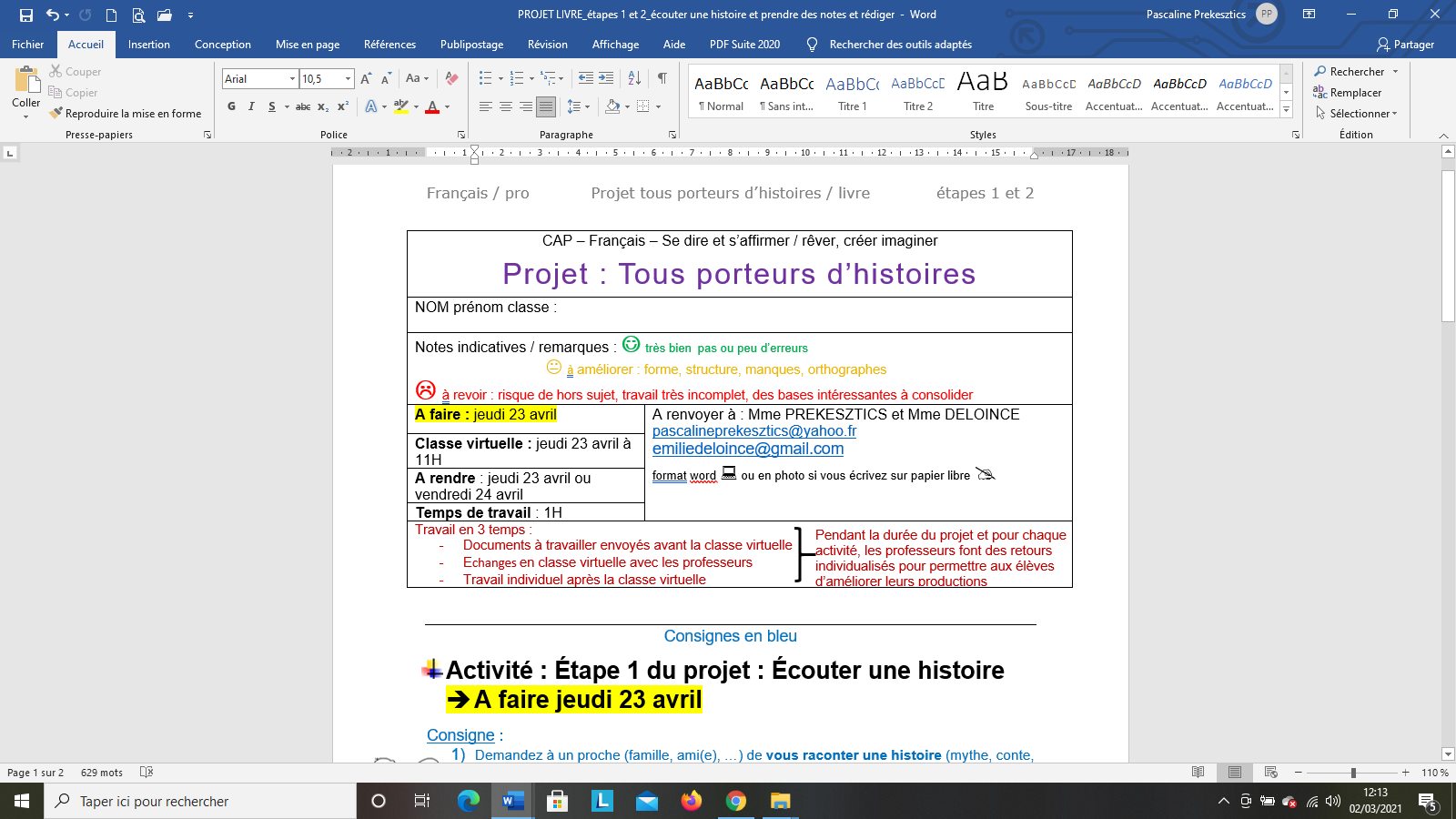 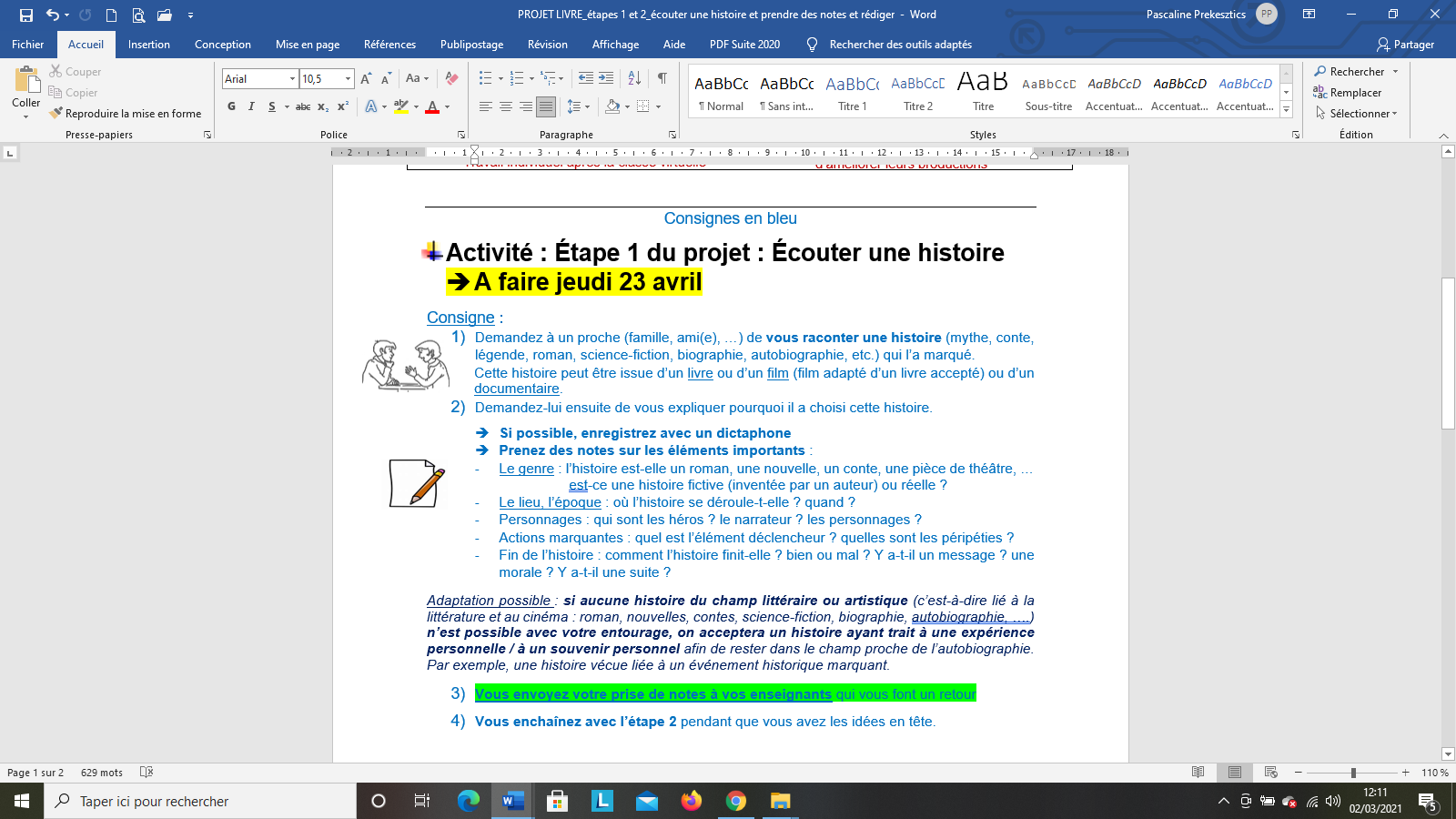 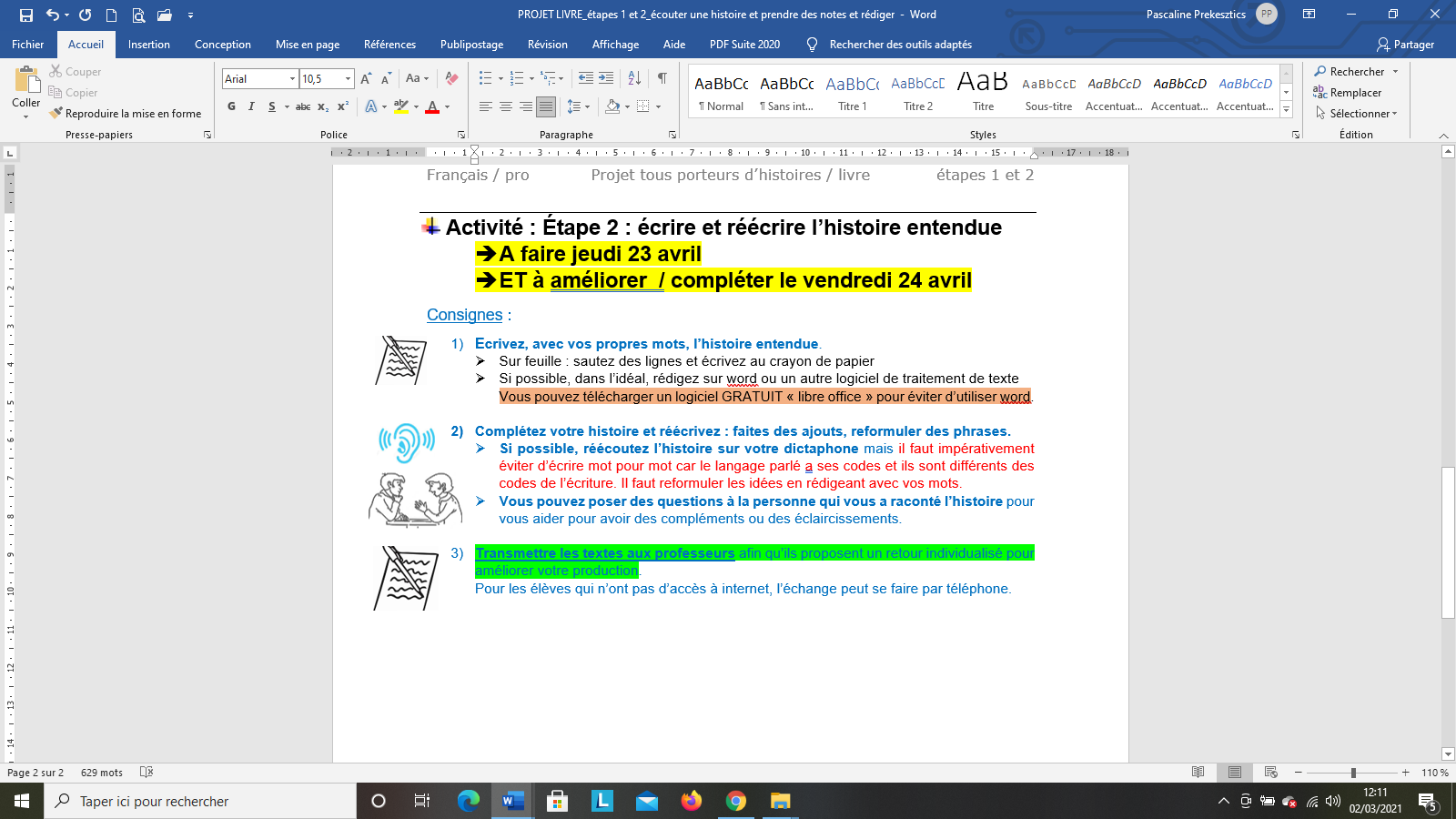 Travaux d’élèves
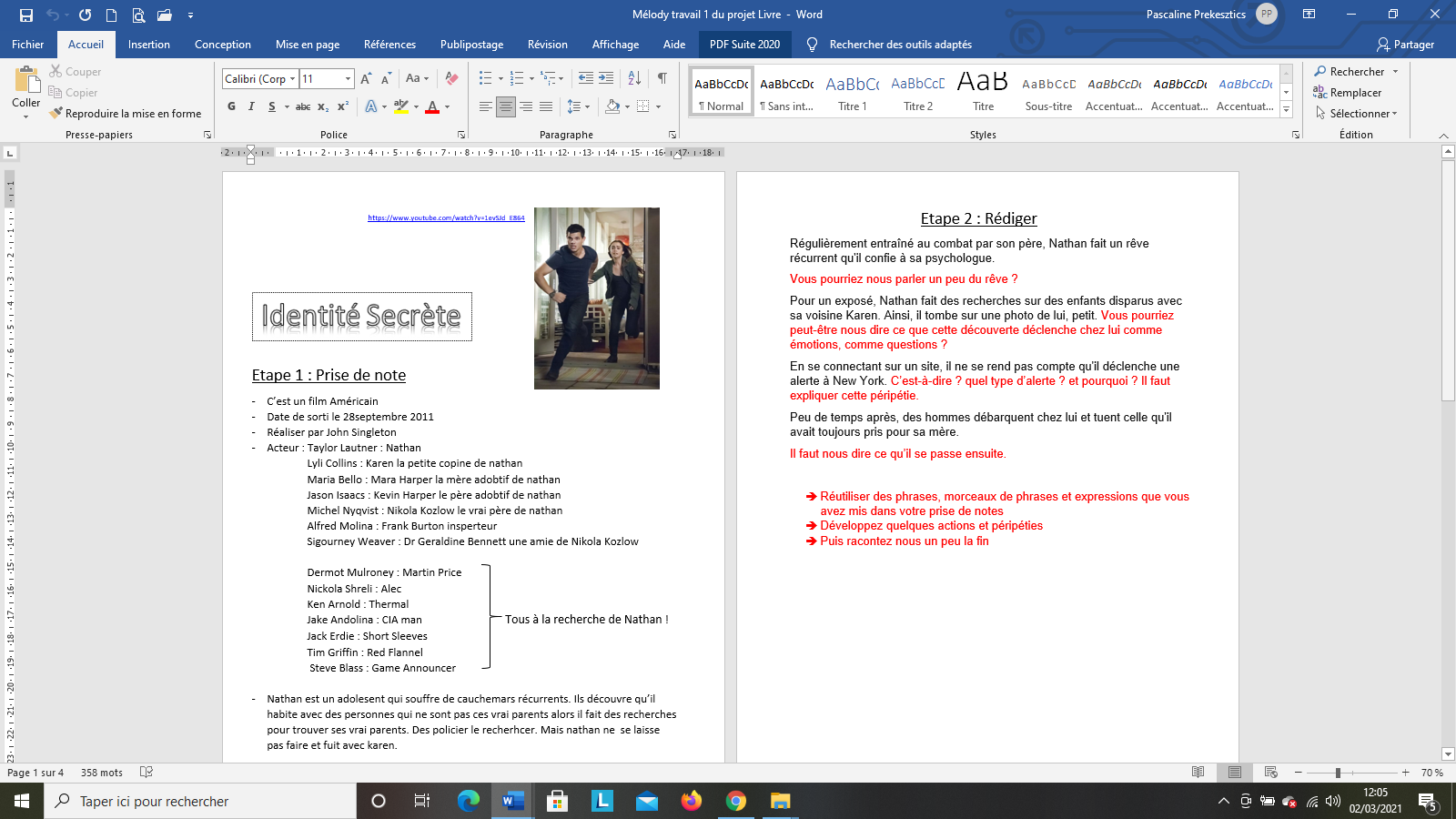 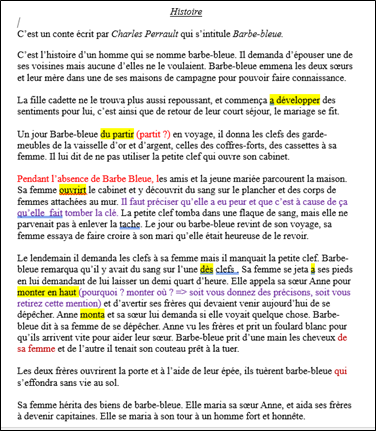 Travaux d’élèves